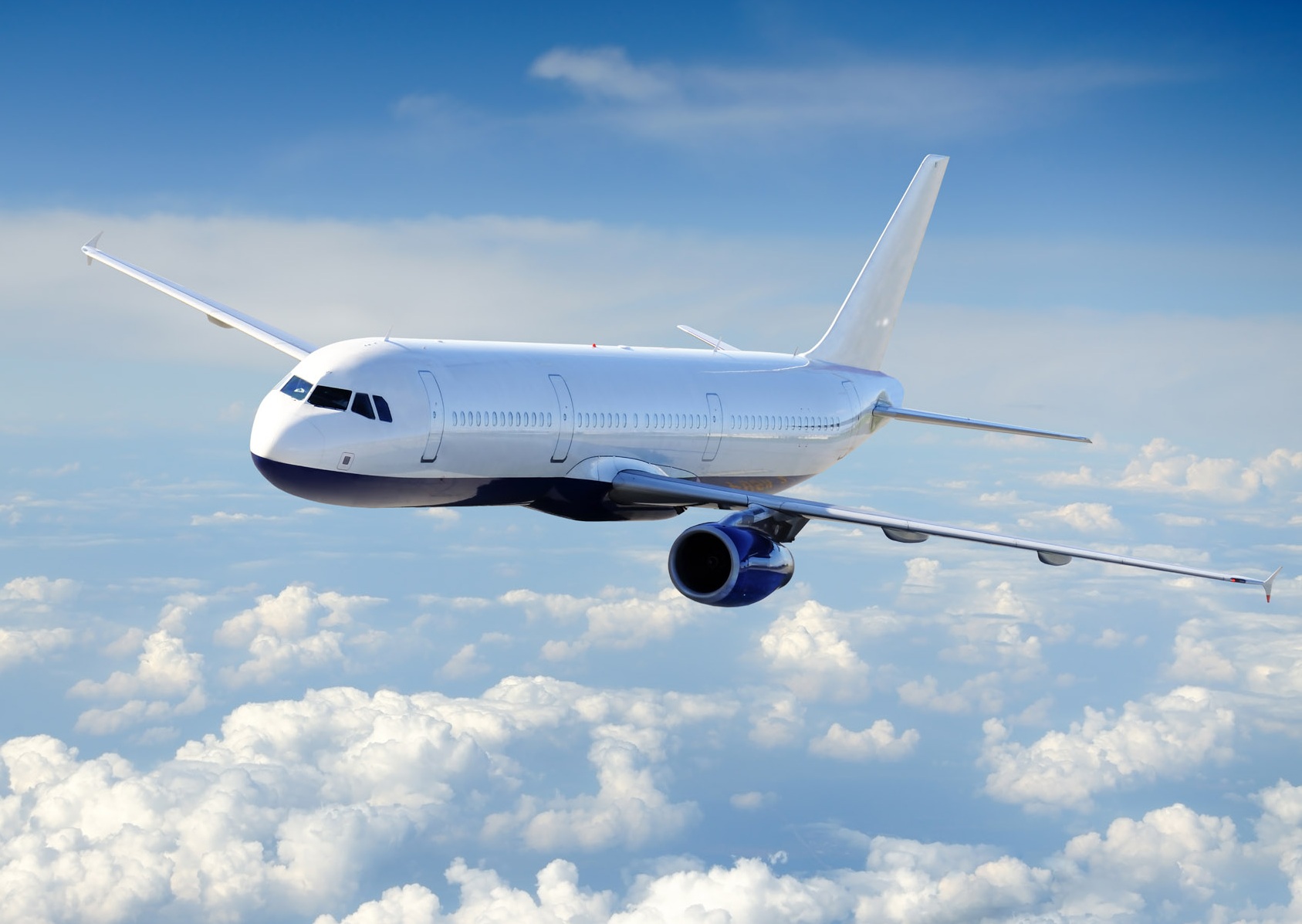 COMPOSITE MATERIALS
In   AIRCRAFT
Ann Ivanova,
Irina Keltsieva,
MT8-62
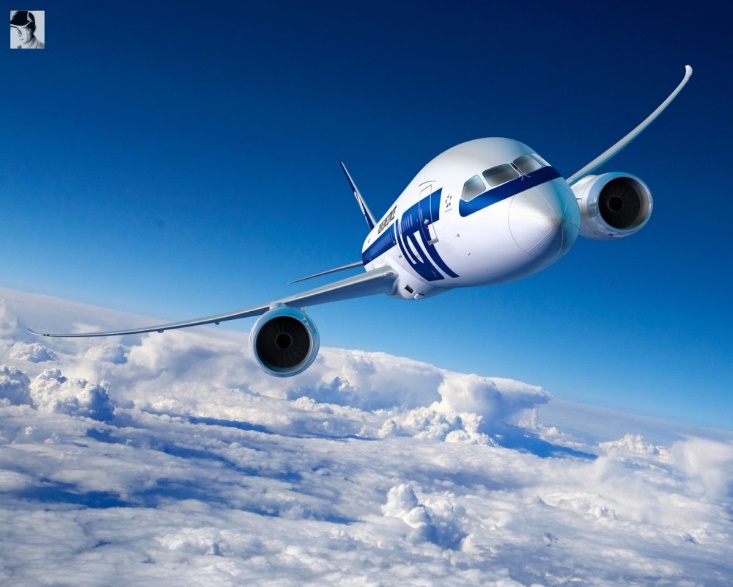 Content:
1. History of composites in aircraft

2. Common composite materials used in aviation 

3. Advantages of the composite materials

4. The future of composite materials
History of composites in aircraft
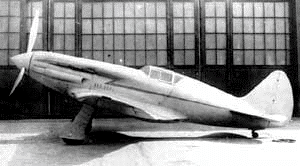 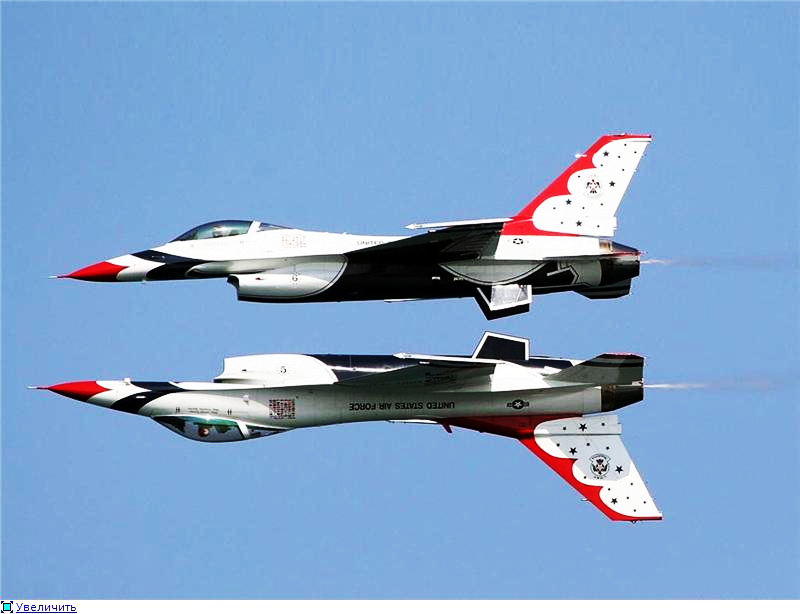 I-200/MiG-3
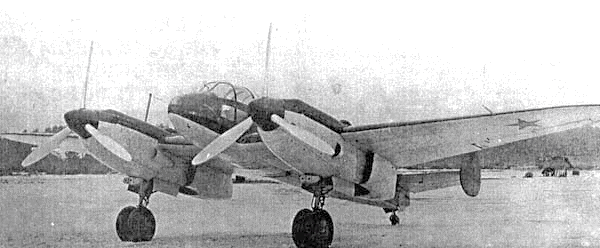 Yak-4
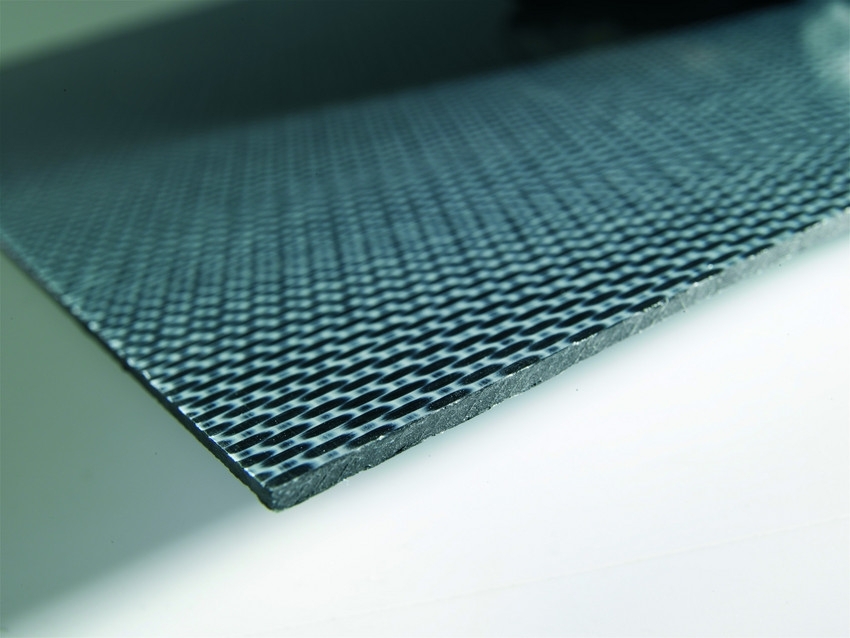 Common composite materials 
used in aviation are


                                                         

                                             carbon fiber
                                         glass- reinforced epoxy
                                      aramid- reinforced epoxy
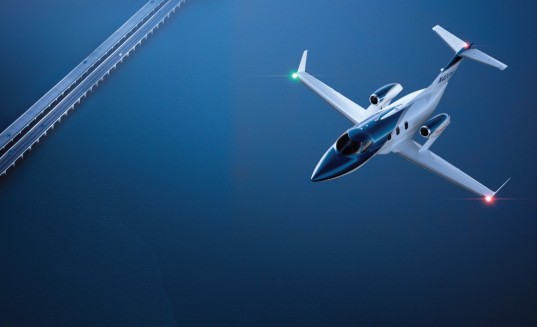 Advantages:

 reduced weight
 strong fiber-reinforced system
 a smooth surface
 increase fuel efficiency.
Carbon fiber
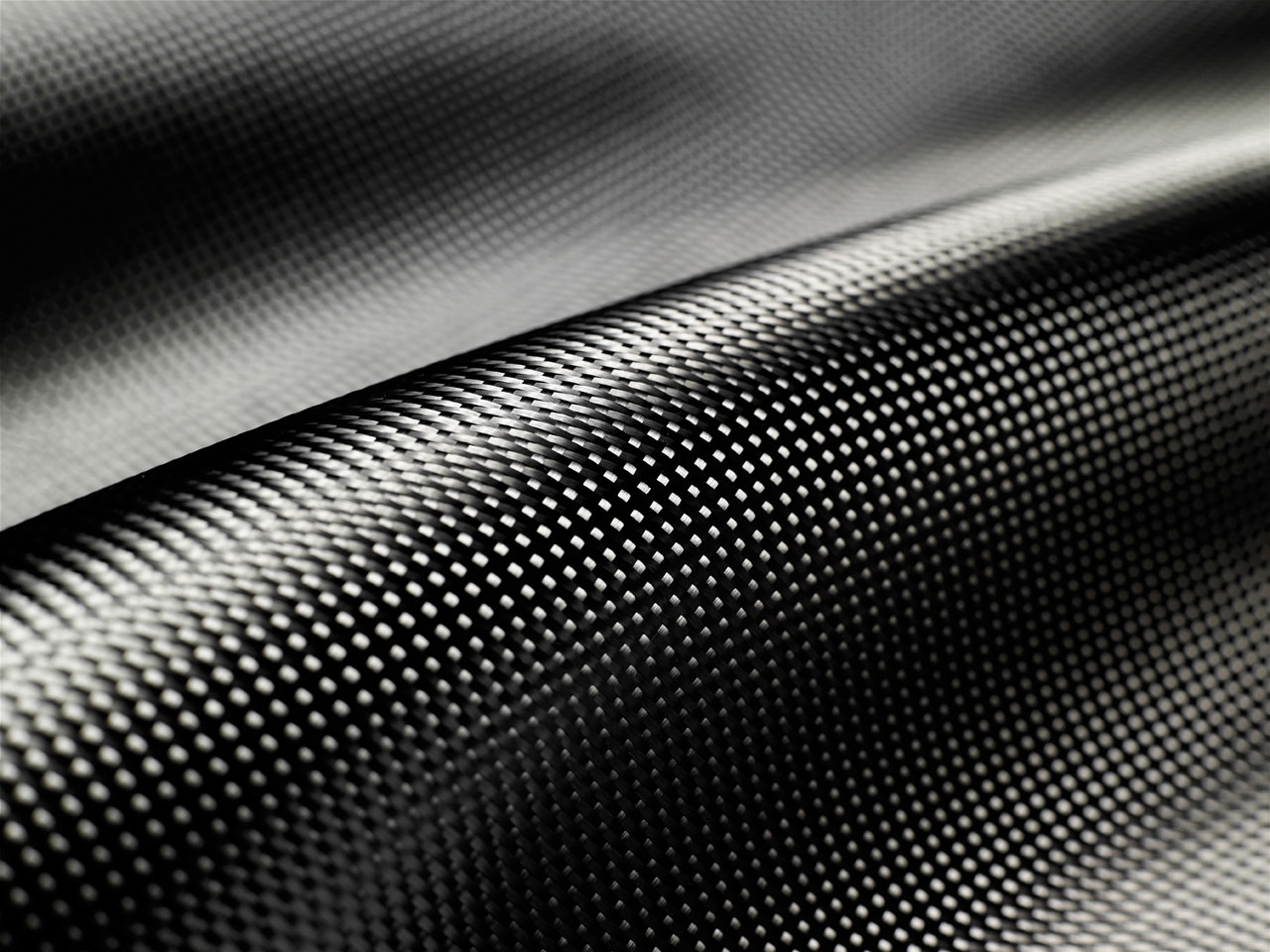 Aramid fibers ('Kevlar')
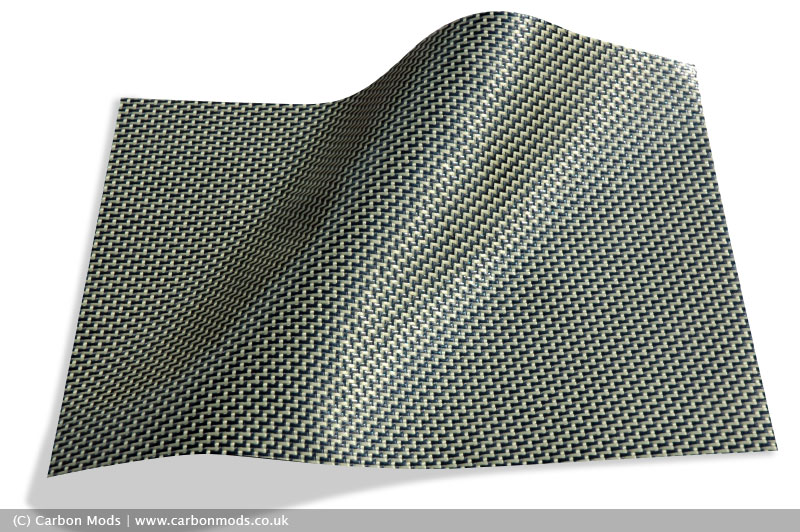 Core Materials
          Foams:
Polyurethane
Polystyrene
Polyvinyl chloride
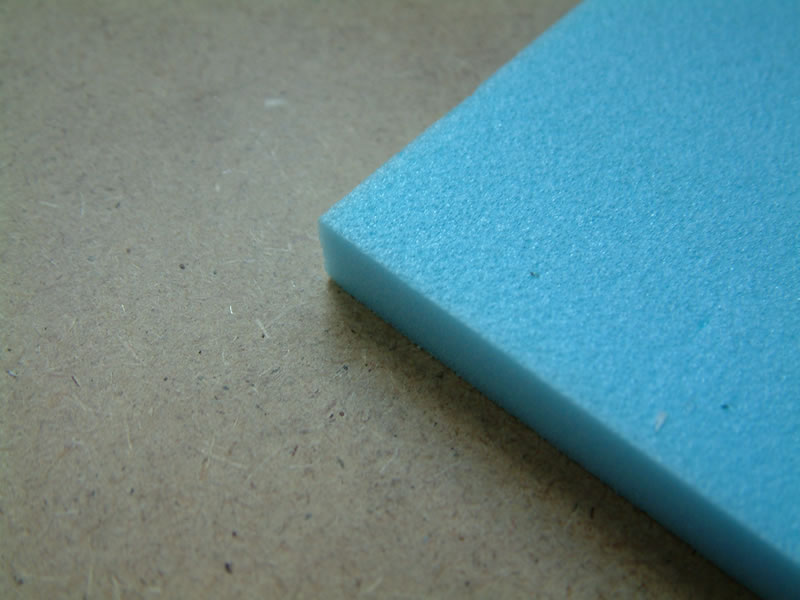 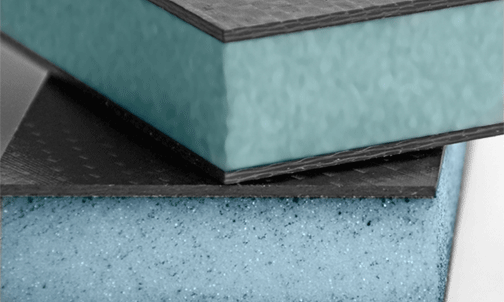 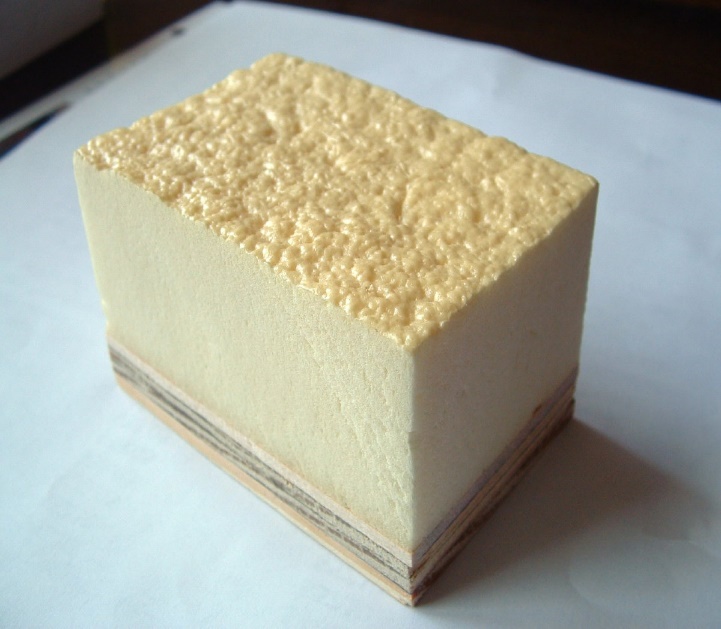 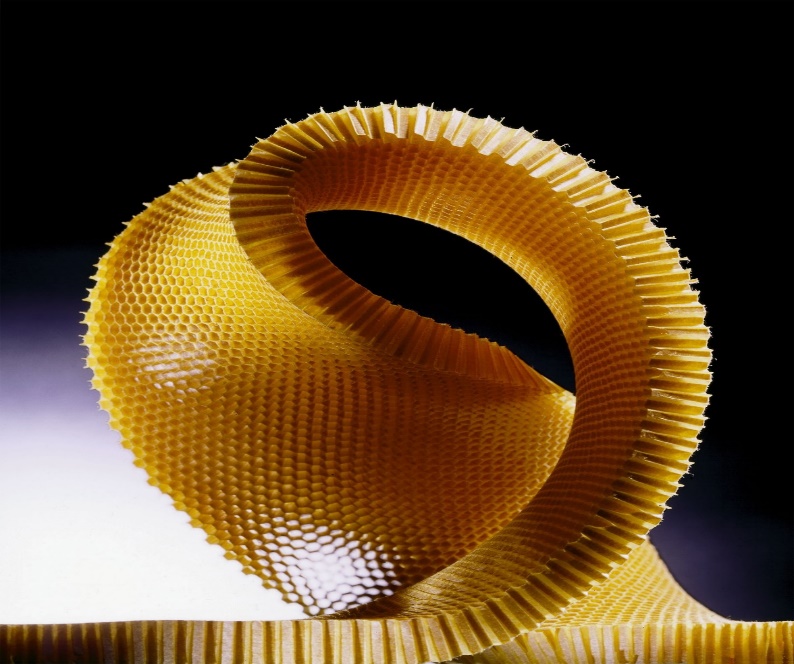 Honeycomb:
Main properties of some composites:
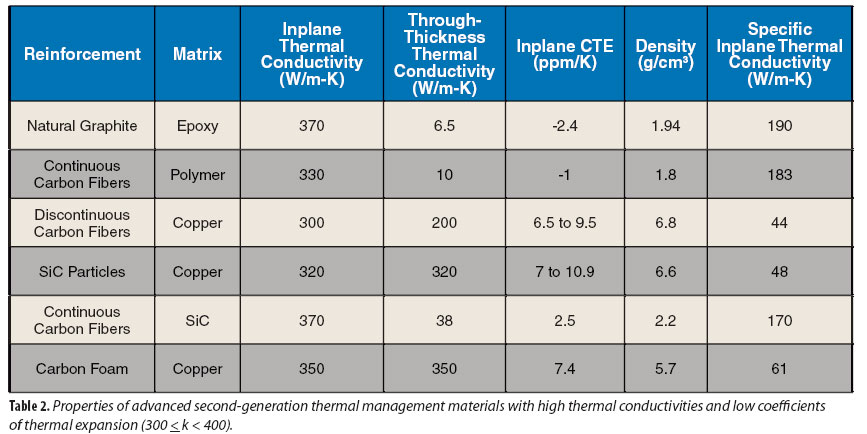 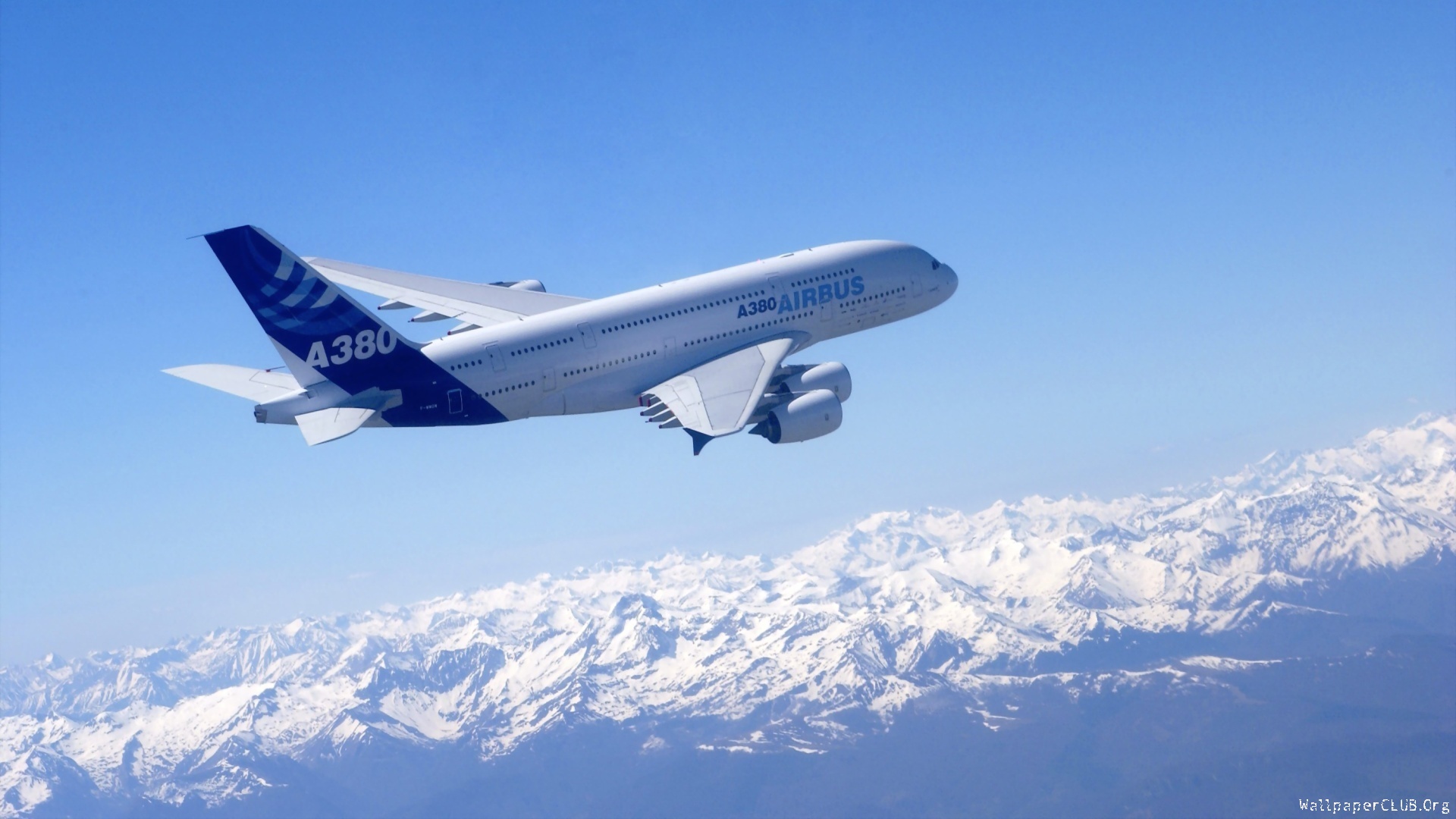 Thank you!